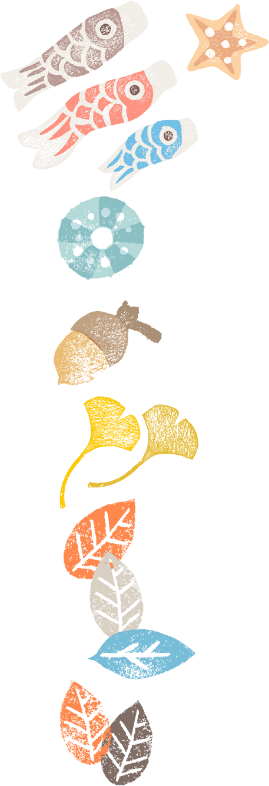 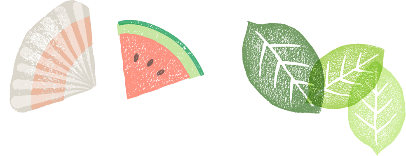 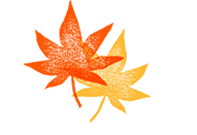 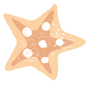 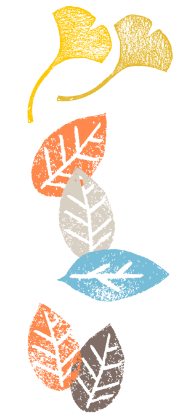 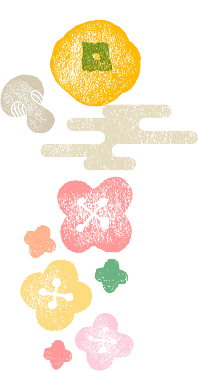 清爽一夏
初夏
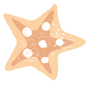 chuxia
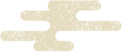 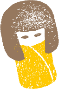 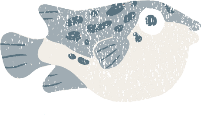 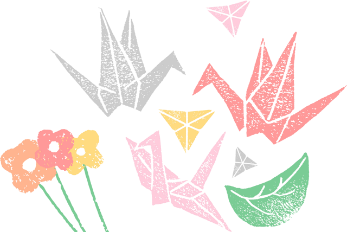 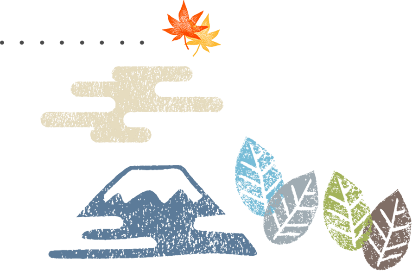 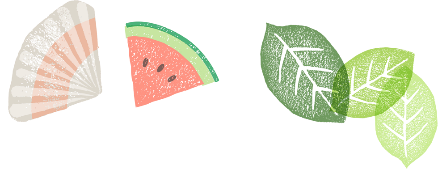 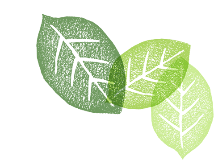 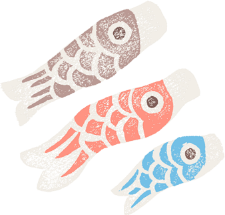 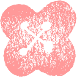 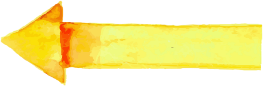 输入您的标题
输入您的文字内容输入您的文字内容输入您的文字内容输入您的文字内容输入您的文字内容输入您的文字内容
目录
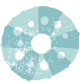 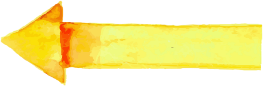 输入您的标题
输入您的文字内容输入您的文字内容输入您的文字内容输入您的文字内容输入您的文字内容输入您的文字内容
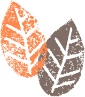 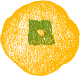 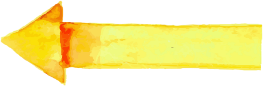 输入您的标题
输入您的文字内容输入您的文字内容输入您的文字内容输入您的文字内容输入您的文字内容输入您的文字内容
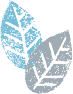 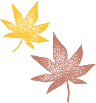 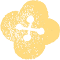 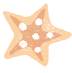 第一章
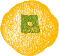 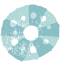 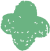 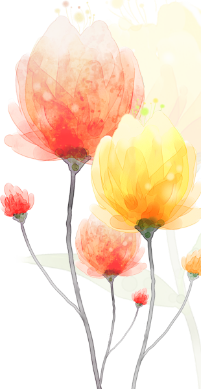 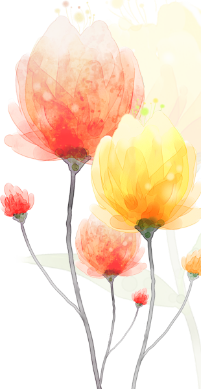 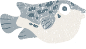 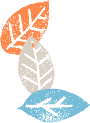 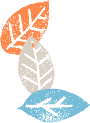 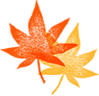 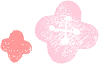 输入您的标题
输入您的文字内容输入您的文字内容输入您的文字内容输入您的文字内容输入您的文字内容输入您的文字内容
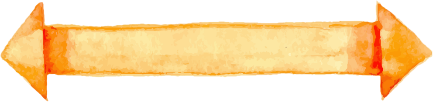 输入您的标题
输入您的内容
输入您的文字内容输入您的文字内容输入您的文字内容输入您的文字内容输入您的文字内容输入您的文字内容
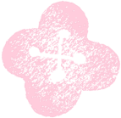 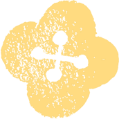 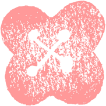 50%
30%
20%
输入文字内容
输入文字内容
输入文字内容
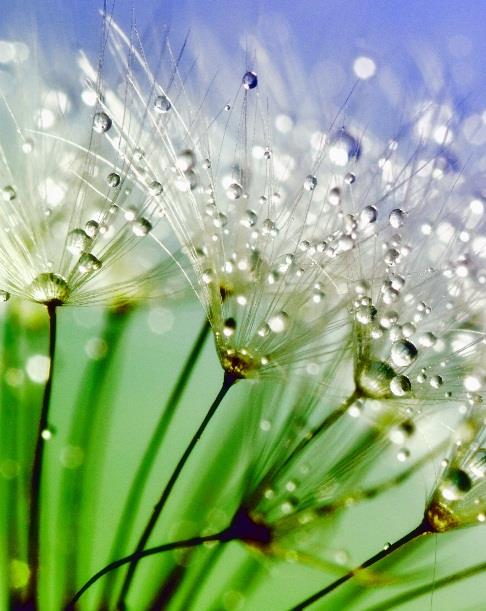 输入您的标题
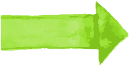 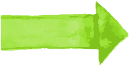 输入您的内容
输入您的文字内容输入您的文字内容输入您的文字内容输入您的文字内容输入您的文字内容输入您的文字内容
输入
文字
输入
文字
输入
文字
输入
文字
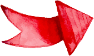 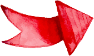 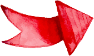 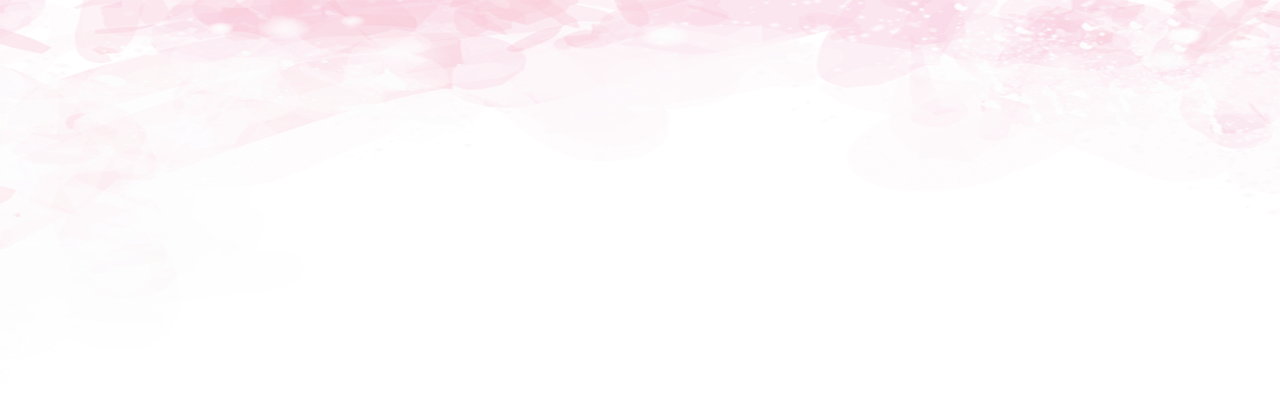 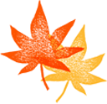 输入您的标题
输入
文字
输入
文字
输入
文字
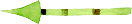 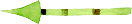 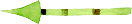 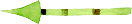 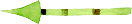 输入
文字
输入
文字
输入
文字
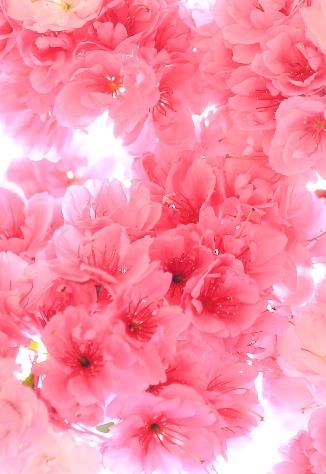 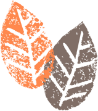 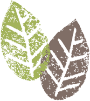 输入您的内容
输入您的内容
输入您的文字内容输入您的文字内容输入您的文字内容输入您的文字内容输入您的文字内容输入您的文字内容
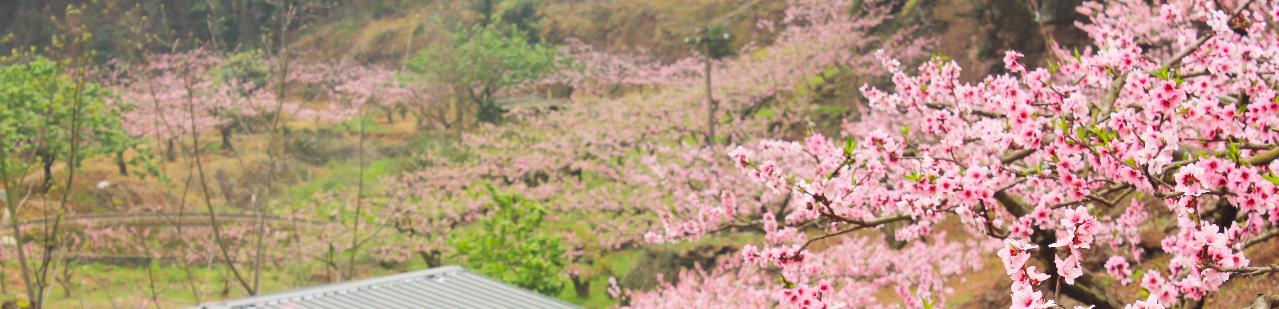 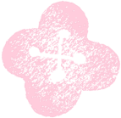 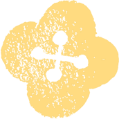 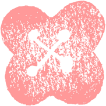 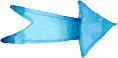 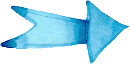 02
03
01
输入文字内容
输入文字内容
输入文字内容
输入您的文字内容输入您的文字内容输入您的文字内容
输入您的文字内容输入您的文字内容输入您的文字内容
输入您的文字内容输入您的文字内容输入您的文字内容
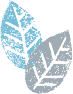 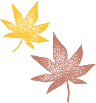 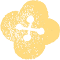 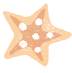 第二章
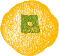 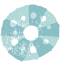 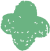 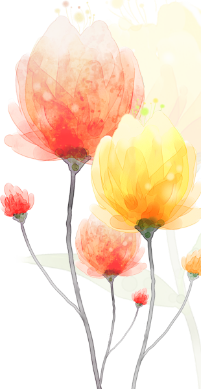 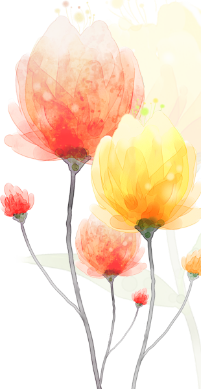 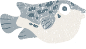 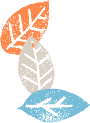 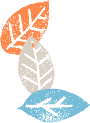 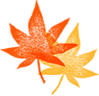 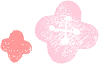 输入您的标题
输入您的文字内容输入您的文字内容输入您的文字内容输入您的文字内容输入您的文字内容输入您的文字内容
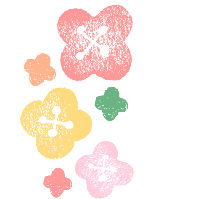 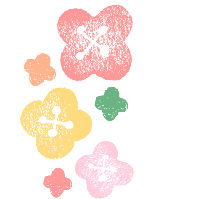 输入文字内容
输入文字内容
输入您的文字内容输入您的文字内容输入您的文字内容
输入您的文字内容输入您的文字内容输入您的文字内容
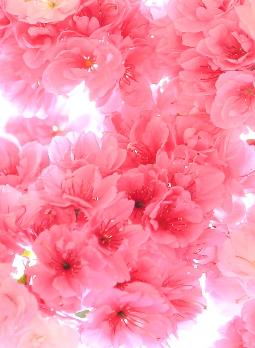 输入
您的
内容
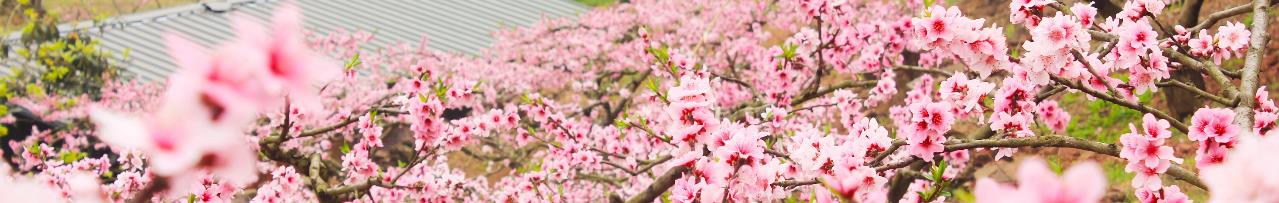 输入文字内容
输入文字内容
输入您的文字内容输入您的文字内容输入您的文字内容
输入您的文字内容输入您的文字内容输入您的文字内容
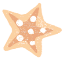 输入您的标题
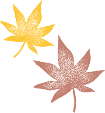 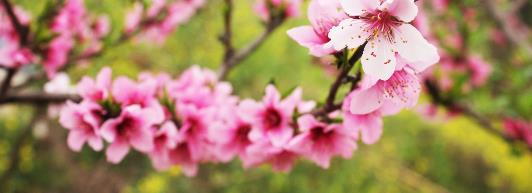 输入您的内容
输入您的文字内容输入您的文字内容输入您的文字内容输入您的文字内容输入您的文字内容输入您的文字内容
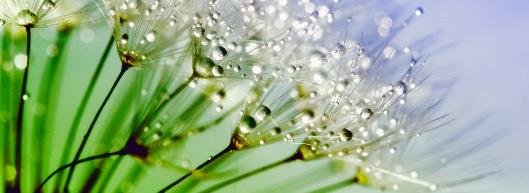 输入您的内容
输入您的文字内容输入您的文字内容输入您的文字内容输入您的文字内容输入您的文字内容输入您的文字内容
输入您的标题
输入您的内容
输入您的文字内容输入您的文字内容输入您的文字内容输入您的文字内容
输入您的内容
输入您的文字内容输入您的文字内容输入您的文字内容输入您的文字内容
输入您的内容
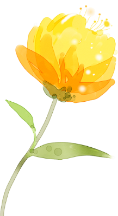 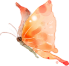 输入您的文字内容输入您的文字内容输入您的文字内容输入您的文字内容
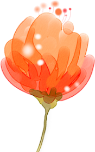 输入您的标题
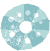 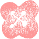 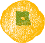 输入您的内容
输入您的内容
输入您的内容
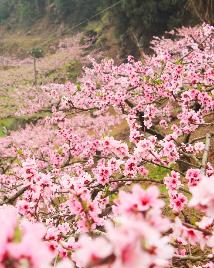 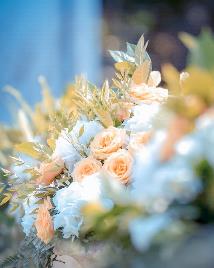 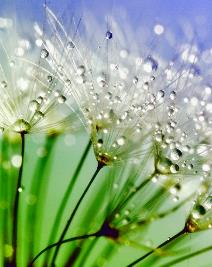 输入您的文字内容输入您的文字内容输入您的文字内容
输入您的文字内容输入您的文字内容输入您的文字内容
输入您的文字内容输入您的文字内容输入您的文字内容
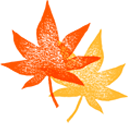 输入您的内容
输入您的文字内容输入您的文字内容输入您的文字内容输入您的文字内容输入您的文字内容输入您的文字内容
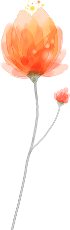 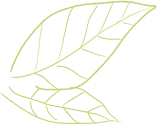 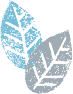 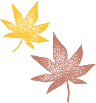 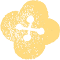 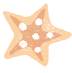 第三章
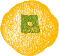 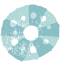 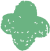 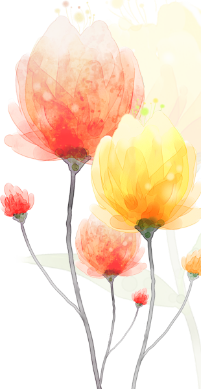 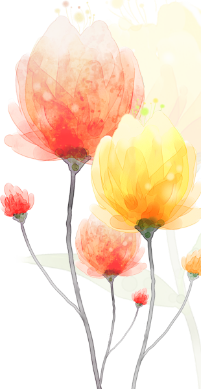 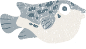 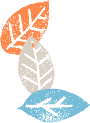 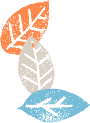 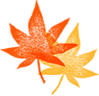 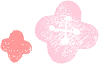 输入您的标题
输入您的文字内容输入您的文字内容输入您的文字内容输入您的文字内容输入您的文字内容输入您的文字内容
输入您的标题
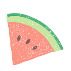 输入您的文字内容输入您的文字内容输入您的文字内容输入您的文字内容
输入您的文字内容输入您的文字内容输入您的文字内容输入您的文字内容
输入您的文字内容输入您的文字内容输入您的文字内容输入您的文字内容
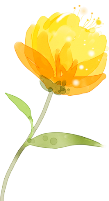 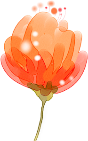 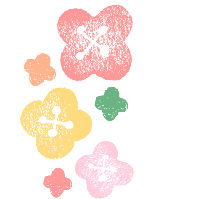 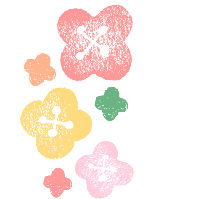 输入您的标题
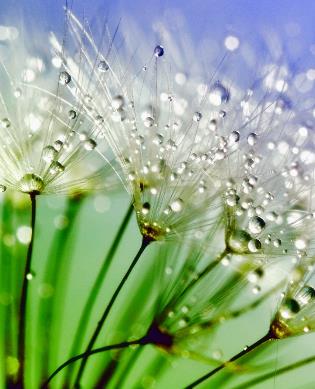 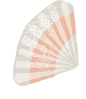 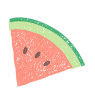 输入文字内容
输入文字内容
输入您的文字内容输入您的文字内容输入您的文字内容
输入您的文字内容输入您的文字内容输入您的文字内容
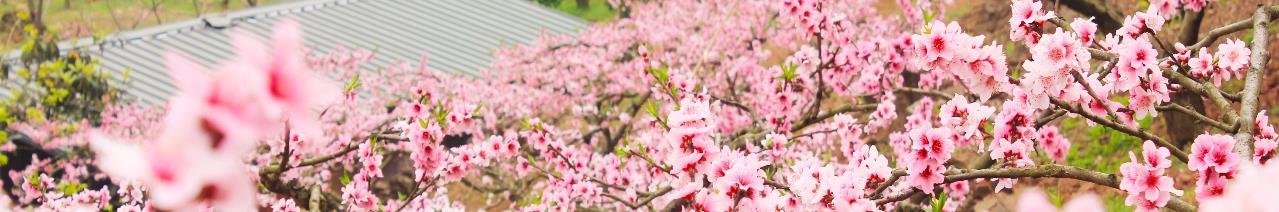 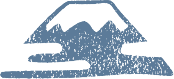 输入您的标题
输入您的文字内容输入您的文字内容输入您的文字内容输入您的文字内容
输入您的文字内容输入您的文字内容输入您的文字内容输入您的文字内容
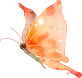 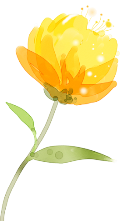 输入您的标题
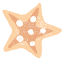 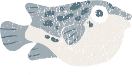 输入您的文字内容输入您的文字内容输入您的文字内容输入您的文字内容输入您的文字内容
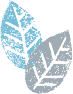 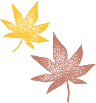 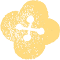 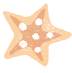 第四章
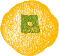 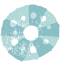 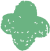 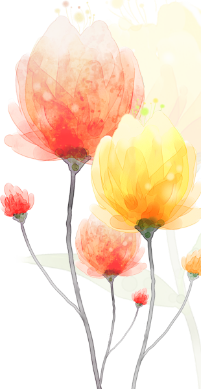 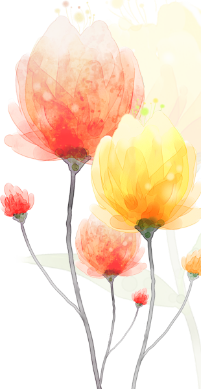 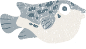 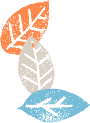 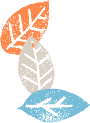 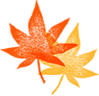 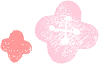 输入您的标题
输入您的文字内容输入您的文字内容输入您的文字内容输入您的文字内容输入您的文字内容输入您的文字内容
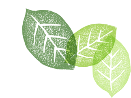 输入您的标题
输入您的文字内容输入您的文字内容输入您的文字内容输入您的文字内容输入您的文字内容
标题
内容
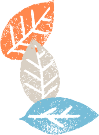 输入您的标题
输入您的文字内容输入您的文字内容输入您的文字内容输入您的文字内容输入您的文字内容
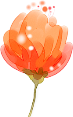 输入您的标题
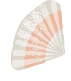 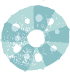 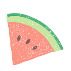 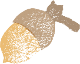 输入您的文字内容输入您的文字内容输入您的文字内容输入您的文字内容输入您的文字内容
输入您的文字内容输入您的文字内容输入您的文字内容输入您的文字内容输入您的文字内容
输入您的文字内容输入您的文字内容输入您的文字内容输入您的文字内容输入您的文字内容
输入您的文字内容输入您的文字内容输入您的文字内容输入您的文字内容输入您的文字内容
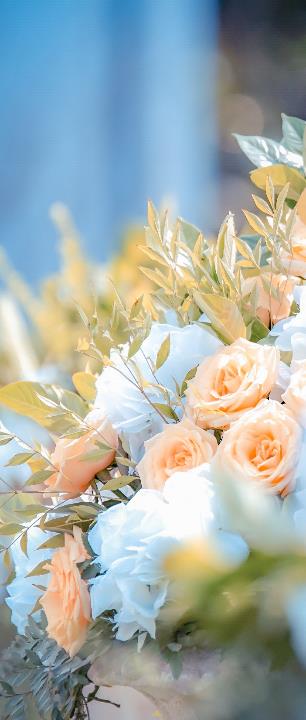 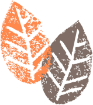 输入文字内容
输入您的标题
输入您的文字内容输入您的文字内容输入您的文字内容
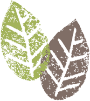 输入文字内容
输入您的文字内容输入您的文字内容输入您的文字内容
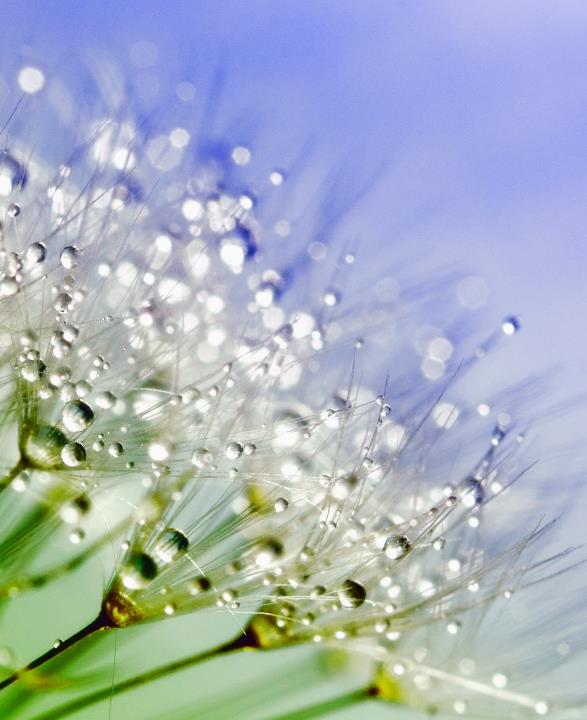 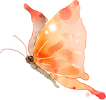 输入您的标题
输入文字内容
输入您的文字内容输入您的文字内容输入您的文字内容输入您的文字内容输入您的文字内容输入您的文字内容输入您的文字内容输入您的文字内容输入您的文字内容
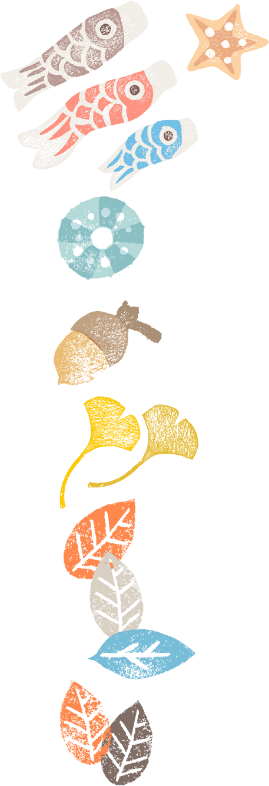 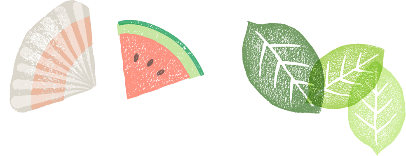 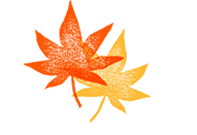 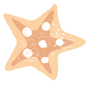 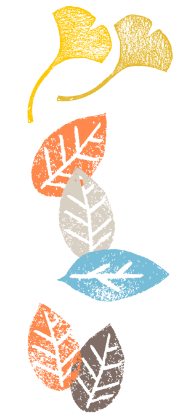 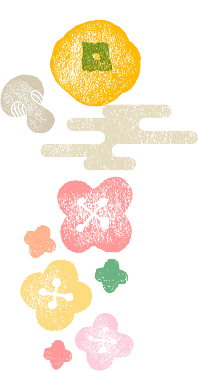 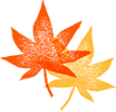 感谢观看
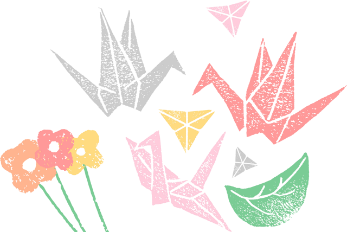 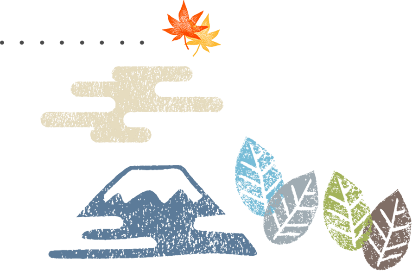 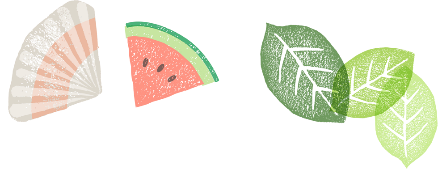 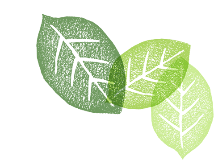